研究内容
①情報を登録
サーバ
ID: 25
      Name: 谷沢
Password: 28532052251
        .
        .
        .
ID: 
      Name: 
Password: 
        .
        .
        .
谷沢
②パスワードを暗号化
サーバ
ID: 25
      Name: 谷沢
Password: 28532052251
        .
        .
        .
Password: 28532052251
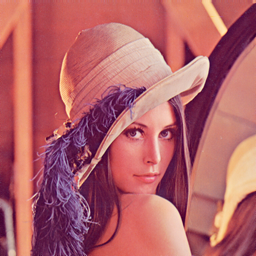 谷沢
暗号
③ユーザ情報から決定した個所に暗号を埋め込み出力
サーバ
ID: 25
      Name: 谷沢
Password: 28532052251
        .
        .
        .
現在は最後にログインした
時間を予定
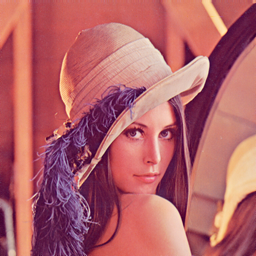 暗号
谷沢
④次回ログイン時は画像を入力
サーバ
ID: 25
      Name: 谷沢
Password: 28532052251
        .
        .
        .
谷沢
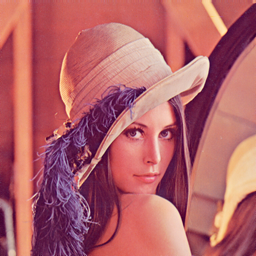 ⑤ユーザ情報から埋め込み個所を取得し，暗号を取得
サーバ
ID: 25
      Name: 谷沢
Password: 28532052251
        .
        .
        .
現在は最後にログインした
時間を予定
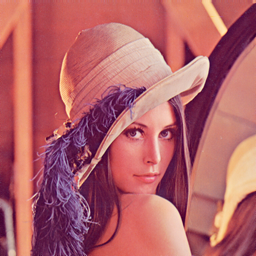 暗号
谷沢
⑥暗号を復号し，パスワードを取得
OK
サーバ
ID: 25
      Name: 谷沢
Password: 28532052251
        .
        .
        .
Password: 28532052251
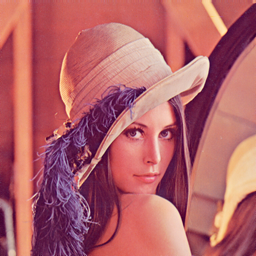 谷沢
暗号
⑦ログインにつかった画像を消去し，再度暗号を作成
サーバ
ID: 25
      Name: 谷沢
Password: 28532052251
        .
        .
        .
Password: 28532052251
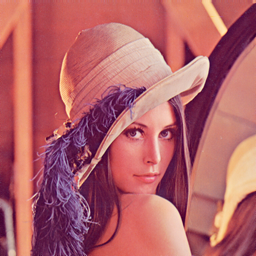 暗号
谷沢
没内容(2017/12)
①受信者・メッセージ・画像を入力
サーバ
菊田
焼きそばパン買ってきて
谷沢
ID: 25
      Name: 谷沢
Password: 28532052251
        .
        .
        .
ID: 5
      Name: 菊田
Password: r0i1c4e
        .
        .
        .
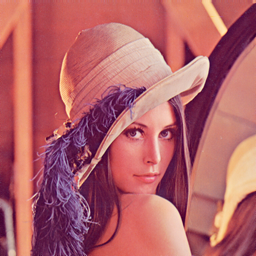 ②暗号作成
サーバ
谷沢
ID: 25
      Name: 谷沢
Password: 28532052251
        .
        .
        .
ID: 5
      Name: 菊田
Password: r0i1c4e
        .
        .
        .
焼きそばパン買ってきて
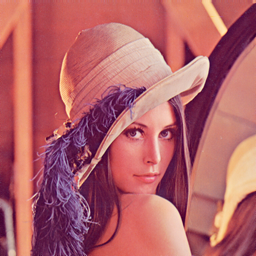 暗号
③送信者・受信者の情報から埋め込み個所を決定
サーバ
ID: 25
      Name: 谷沢
Password: 28532052251
        .
        .
        .
ID: 5
      Name: 菊田
Password: r0i1c4e
        .
        .
        .
谷沢
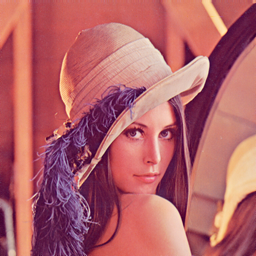 暗号
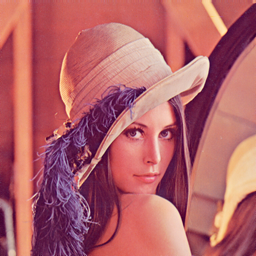 菊田
谷沢
④送信者・画像を入力
サーバ
谷沢先輩
からです
ID: 25
      Name: 谷沢
Password: 28532052251
        .
        .
        .
ID: 5
      Name: 菊田
Password: r0i1c4e
        .
        .
        .
菊田
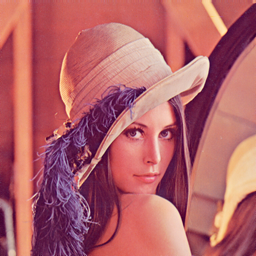 ⑤送信者・受信者の情報から埋め込み個所を習得
サーバ
ID: 25
      Name: 谷沢
Password: 28532052251
        .
        .
        .
ID: 5
      Name: 菊田
Password: r0i1c4e
        .
        .
        .
菊田
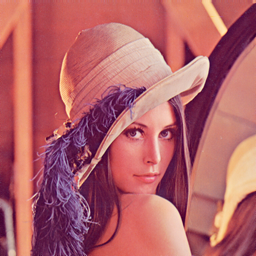 暗号
⑥復号し，テキストを取得
サーバ
ID: 25
      Name: 谷沢
Password: 28532052251
        .
        .
        .
ID: 5
      Name: 菊田
Password: r0i1c4e
        .
        .
        .
菊田
暗号
焼きそばパン買ってきて
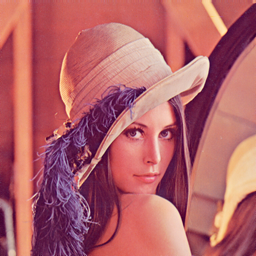 焼きそばパン買ってきて